saucier@ksu.edu
#ITeachAtKState
Welcome to the TLC Professional Development Series!
Every Wednesday from 12 noon to 1PM
Zoom link: https://ksu.zoom.us/s/99521236699 
All events recorded and archived on Canvas
TLC Professional Development Certificates and Fellows
TLC Professional Development Series
saucier@ksu.edu
#ITeachAtKState
Teaching Evaluations (TEVALs) 101
Don Saucier
University Distinguished Teaching Scholar
Professor of Psychological Sciences
Faculty Associate Director of the Teaching & Learning Center
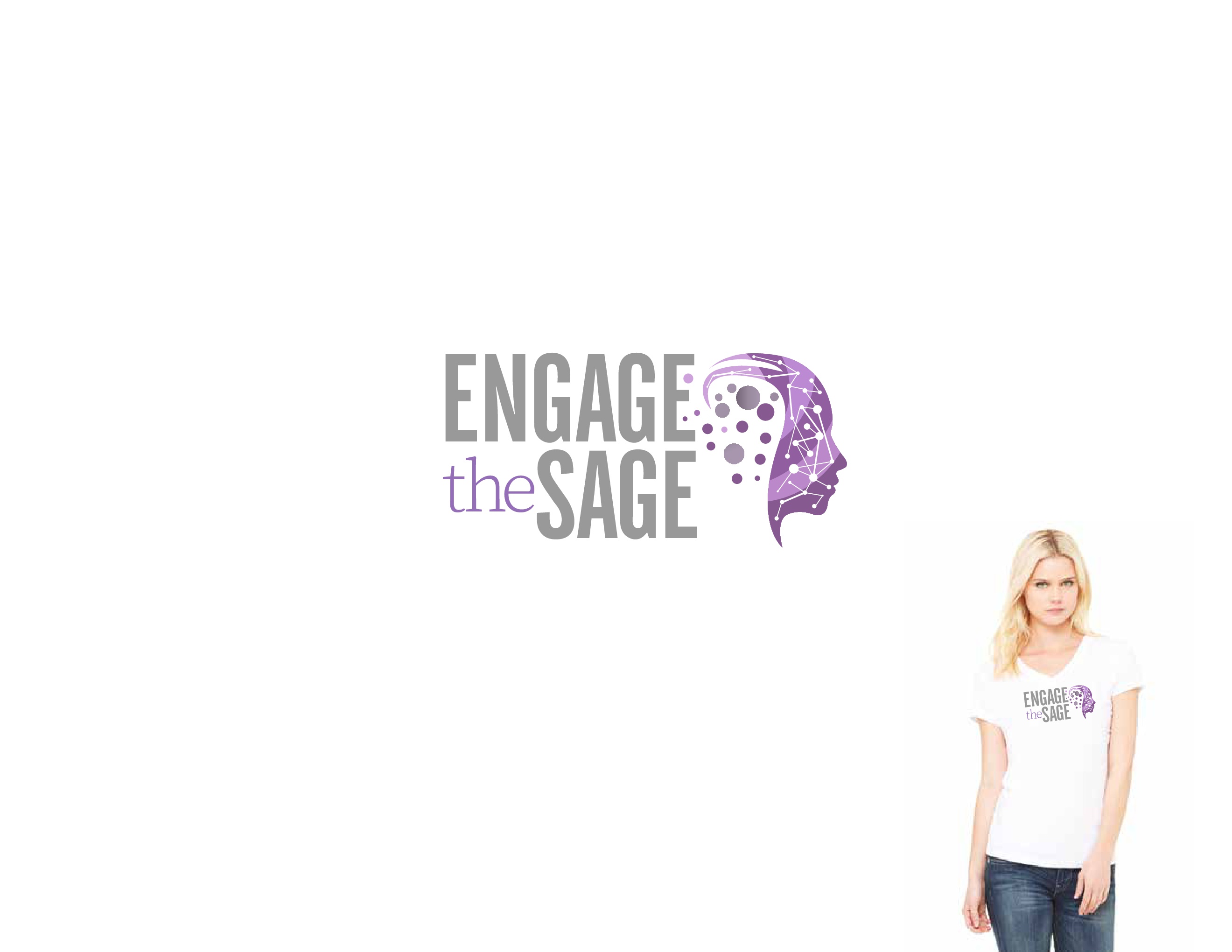 TLC Professional Development Series
saucier@ksu.edu
#ITeachAtKState
My Objectives Today
Discuss what TEVALs are and are not
Discuss why and how we should use TEVALs
Discuss how we should not use TEVALs
Discuss how to get the most from our TEVALs
saucier@ksu.edu
#ITeachAtKState
Resources
Teaching and Learning Center TEVAL resources

University Handbook

“Engage the Sage” YouTube Channel
Teaching Evaluations 101
Evaluating Teaching Evaluations
Learning From Your Evaluations
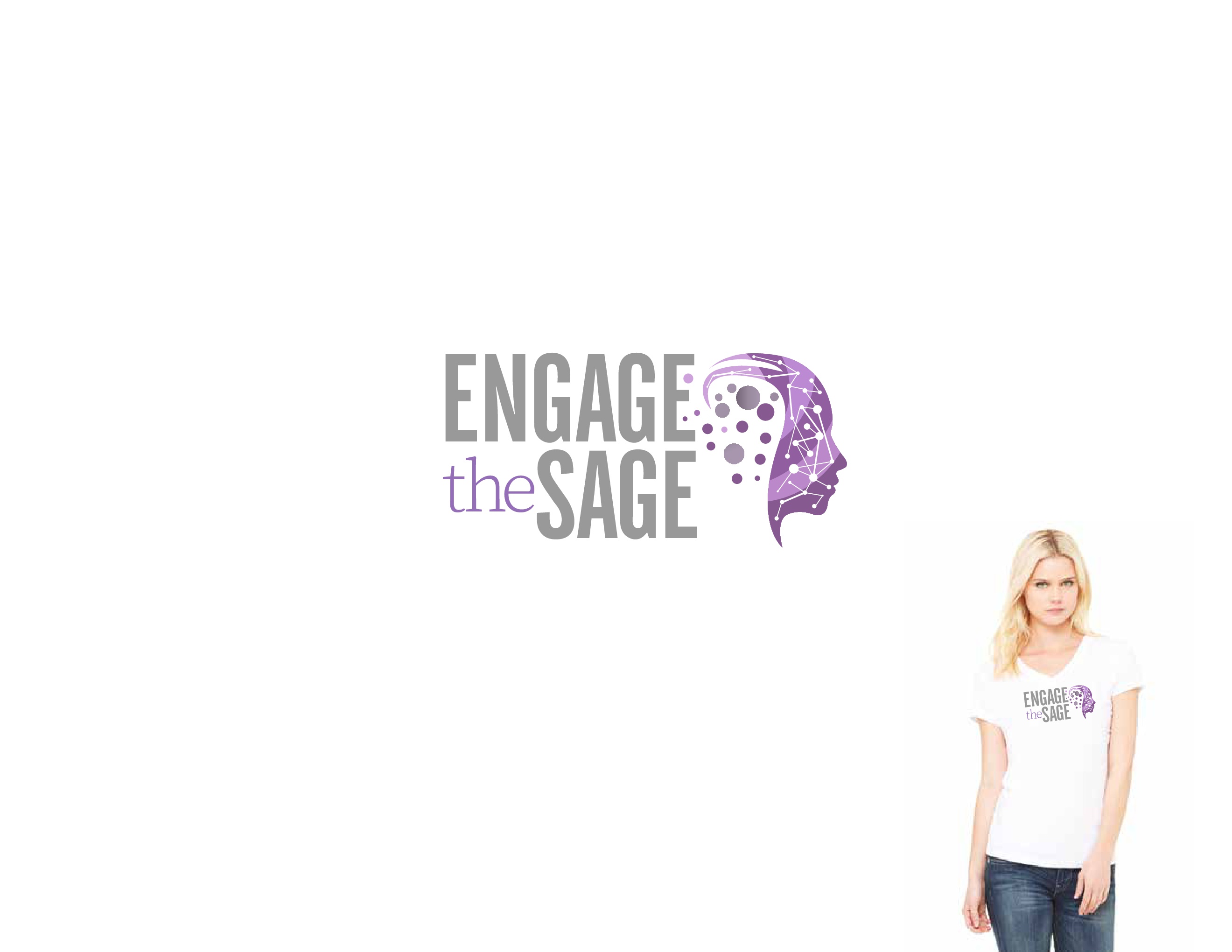 saucier@ksu.edu
#ITeachAtKState
What do we think about TEVALs?
One word to describe TEVALs?

One negative thing about TEVALs?

One positive thing about TEVALs?
saucier@ksu.edu
#ITeachAtKState
What TEVALs Are
TEVALs = “Teaching EVALuations”

Student Evaluations of Teaching (SETs)

These are student perception data
saucier@ksu.edu
#ITeachAtKState
What TEVALs Are Not
TEVALs are not direct measures of teaching effectiveness/excellence

TEVALs are not the only metric that can or should be used to evaluate teachers

TEVALs are not objective or free of bias
saucier@ksu.edu
#ITeachAtKState
Why We Use TEVALs
Standardized form of anonymous student feedback in every course they take
saucier@ksu.edu
#ITeachAtKState
From the University Handbook
C34.1 Student feedback on classroom instruction. 
In most cases, documentation submitted by faculty members with teaching responsibilities would be considered incomplete and presumed inadequate, unless evidence of teaching effectiveness is included. Student feedback on classroom instruction is an important source of information in the evaluation of teaching effectiveness...
The form should contain directions that indicate how the information is used, and the forms should be administered and collected under controlled conditions that assure students' anonymity.
saucier@ksu.edu
#ITeachAtKState
From the University Handbook
C34.1 Student feedback on classroom instruction. 
Faculty members, including professors, instructors, graduate teaching assistants, adjuncts, etc., shall collect student feedback for each course and section they teach in order to provide themselves and their departments with information pertaining to teaching effectiveness as well as provide material for the assessment of the relationships between Student Learning Objectives (SLO) achievement and teaching. 
Exceptions are individualized courses (e.g., research hours at the 899 and 999 levels, independent study).  Faculty members engaged in individualized instruction should be guided by the unit's criteria for evaluating such instruction (see C32.2).
saucier@ksu.edu
#ITeachAtKState
How We Set Up TEVALs
Online TEVAL forms are finalized by instructors in Canvas 
“Account” → “Teval” → “+ New Teval”
Video tutorial for setting up your online TEVAL
saucier@ksu.edu
#ITeachAtKState
Information To Have Ready
Dates your TEVAL will be available
Should be administered at or near the end of your course
Dates for your reminder emails
Text for the first electronic invitation message
Text for the reminder messages
saucier@ksu.edu
#ITeachAtKState
Information To Have Ready
Text for any items you will add to your TEVAL
Rating scale or Free response
Instructions for completion
Comments for the FIF 
Faculty Information Form
Opportunity to provide context for the semester
Free response field (e.g., modality, new practices)
saucier@ksu.edu
#ITeachAtKState
How We Should Use TEVALs
TEVALs are a formative (not summative) assessment

TEVALs provide useful data to inform our teaching

We should acknowledge potential biases in TEVALs
Instructor demographics
Course demographics
saucier@ksu.edu
#ITeachAtKState
How We Should Not Use TEVALs
TEVALs should NOT be the only (or even the most important) metric used in evaluating instructors
E.g., in promotion, tenure, or merit evaluations (PTME)
saucier@ksu.edu
#ITeachAtKState
Demonstrating Your Teaching Excellence
Writing Excellent Statements of Your Teaching Philosophy
Demonstrating Your Teaching Excellence: Part 1
Demonstrating Your Teaching Excellence: Part 2
Top 10 Ways to Get Teaching Jobs and Awards
The Four Cs of Writing
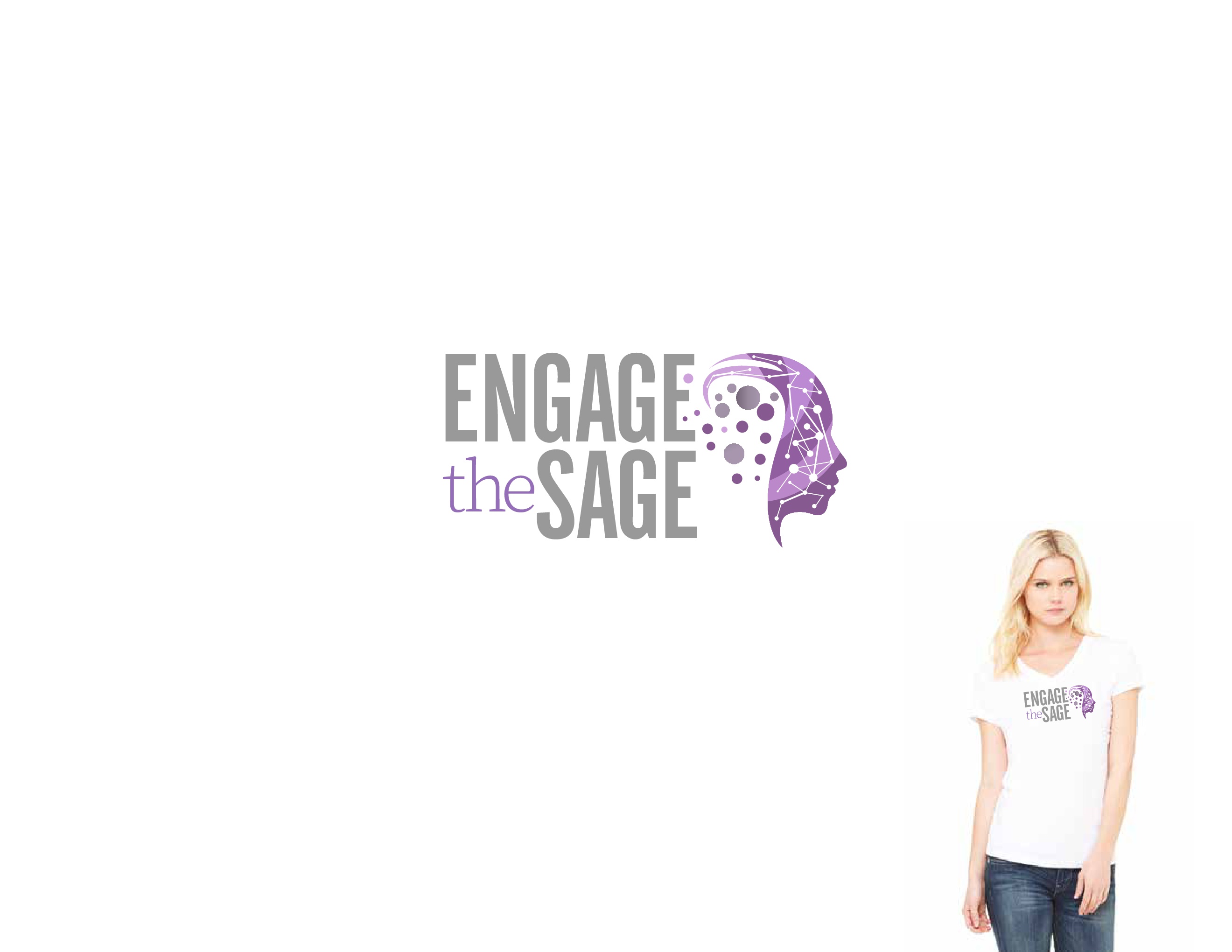 saucier@ksu.edu
#ITeachAtKState
From the University Handbook
C34.2
Student feedback should never be the only source of information about classroom teaching. 
Departments or units should be encouraged to develop a comprehensive, flexible approach to teaching evaluation, where several types of evidence can be collected, presented and evaluated as a portfolio.
Peer evaluation… course materials such as reading lists, syllabi, and examinations; special contributions to effective teaching for diverse student populations; preparation of innovative teaching materials or instructional techniques; special teaching activities outside the university; exit interviews, and graduate interviews and surveys to obtain information about teaching effectiveness.
saucier@ksu.edu
#ITeachAtKState
From the University Handbook
C34.5
Faculty members are free to submit supplemental student views from instruments or other methods of their own choice.
saucier@ksu.edu
#ITeachAtKState
Brief Side Comment
TEVALs are not the only way to get student feedback

Consider using other formal and informal ways to inform your teaching

Consider conducting mid-semester evaluations
Five Things to Do Mid-Semester
saucier@ksu.edu
#ITeachAtKState
How To Get the Most from Our TEVALs
Announce and explain the value of TEVALs to your students
Personalize the message to your students
Do this in person and/or via video announcements
SGA video to students
Teach your students how to complete them productively
Make students your collaborators in shaping the future of your class and teaching
saucier@ksu.edu
#ITeachAtKState
Sample Message to Students (Psych 110)
Hi everyone,
This is your invitation to complete the student evaluations (TEVAL) for Psych 110 this semester. I loved learning with you this semester, and I really appreciate hearing your feedback about the course. 
 
I take these very seriously. I want to know what worked and what didn’t. I want to know what I should keep doing and what I should stop or change. I want to hear about your experiences in Psych 110!
 
Please click the link and complete the TEVAL! I hope all is well.
Don
saucier@ksu.edu
#ITeachAtKState
How To Get the Most from Our TEVALs
Give time in class for completion 
Let them know it is coming

Do not give incentives/extra credit
saucier@ksu.edu
#ITeachAtKState
How To Get the Most from Our TEVALs
Use supplemental items for your class
Provide organization for student responses
Targeted data collection
saucier@ksu.edu
#ITeachAtKState
Supplemental Items
Provide opportunities for constructive feedback:
Things your students liked
Things your students didn’t like that you can’t change
Things your students didn’t like that you can change
saucier@ksu.edu
#ITeachAtKState
Supplemental Items
Targeted data collection:
Progress toward SLOs
Perceptions of specific assignments and assessments
Perceptions of specific teaching practices
E.g., bringing PEACE, teaching inclusively
Perceptions of each instructor/GTA individually
saucier@ksu.edu
#ITeachAtKState
Sample Supplemental Rating Scale Items (Psych 110)
This course was designed in a way that helped me learn this semester. 
This course was designed in a way that helped me succeed this semester. 
I thought the lectures were informative. 
I thought the lectures were engaging. 
The exams being given online enabled me to effectively demonstrate my learning.
The format of the exams (i.e., multiple-choice) enabled me to effectively demonstrate my learning.
The assignments in this course enabled me to demonstrate my learning in a meaningful way.    
The course expectations were reasonable. 
The instructor(s) encouraged my participation in this course.
saucier@ksu.edu
#ITeachAtKState
Sample Supplemental Rating Scale Items (Psych 110)
The instructor(s) were clear in their communication with the course. 
The instructor(s) supported me and my learning.
The instructor(s) inspired critical thinking of course content. 
The instructor(s) were sensitive to issues of diversity throughout the course.
The instructor(s) were inclusive of diverse groups.
The instructor(s) were open to any questions or concerns I had about the course.
Overall, I had a positive experience in this course. 
The teaching assistant was effective in this course.
saucier@ksu.edu
#ITeachAtKState
Sample Supplemental Free Response Items (Psych 110)
What did you like about this course?
What did you not like about this course?
What would you change about this course in the future?
What is the most valuable thing you learned in this course?
What was your favorite memory of this course?
What would you tell your friends about this class?
Please describe this course in a 6-word essay (a sentence or phrase of six words or less).
saucier@ksu.edu
#ITeachAtKState
How To Get the Most from Our TEVALs
Use your TEVALs to inform your decisions

Use your TEVALs to inspire tweaks

Do not chase TEVALs!
saucier@ksu.edu
#ITeachAtKState
In Conclusion
TEVALs (and other measures of SETs):
Have biases and limitations that cannot be ignored
Should not be used alone in evaluating teachers
Can be administered in ways that increase the response rate and utility of the data
Provide students the opportunity to inform our teaching
saucier@ksu.edu
#ITeachAtKState
What Questions Do You Have?
Further questions and/or a copy of this presentation:
Email Don Saucier at saucier@ksu.edu

Thank you!
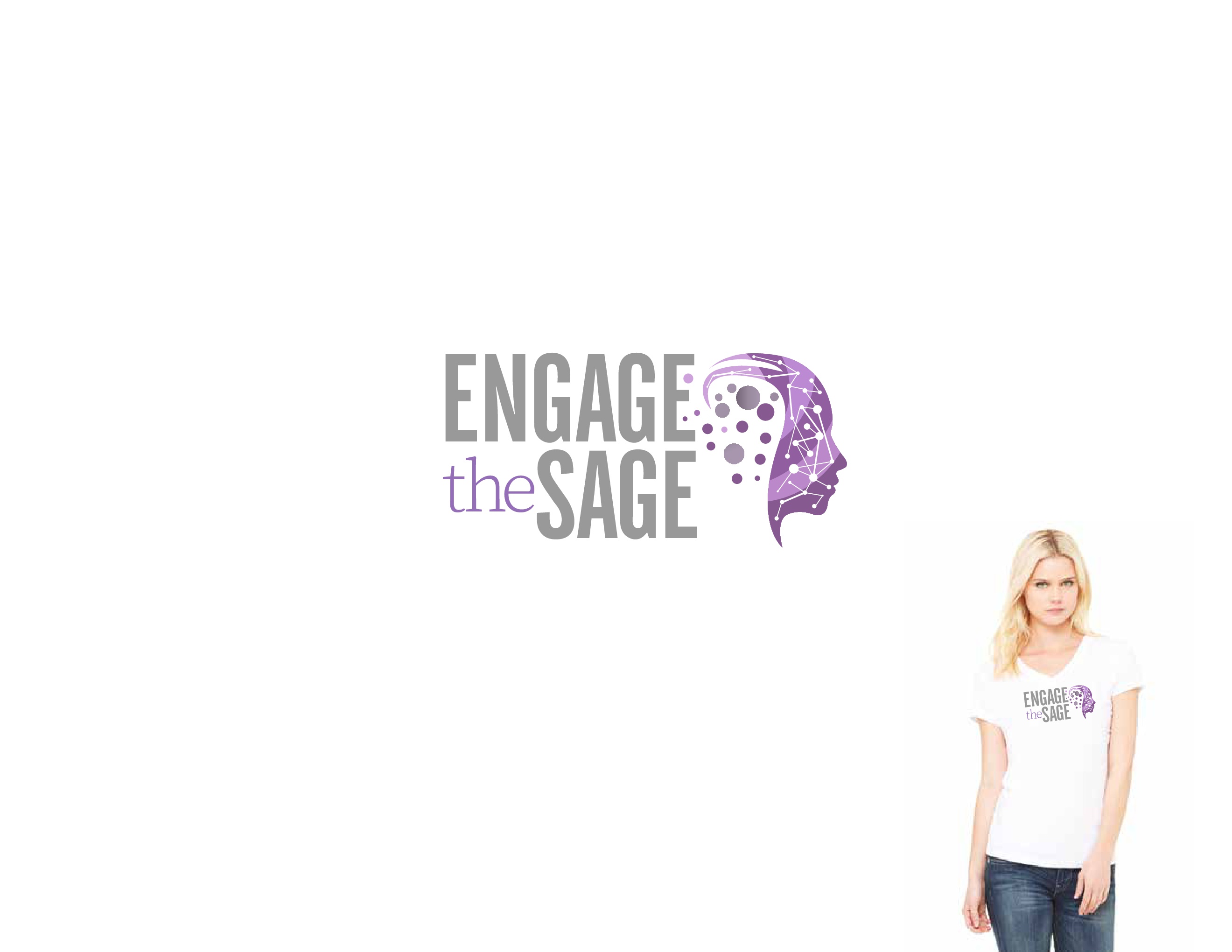 Please submit a Post-Event Survey!